جامعة محمد خيضر بسكرة
كلية العلوم الاقتصادية والتجارية وعلوم التسيير
قسم علوم التسيير
سلسلة محاضرات مقدمة للسنة الأولى ماستـــــــــر
GSO
الاطار المفاهيمي لإدارة المعرفة
من إعداد الأستاذة:
فاطمة الزهراء طاهري
Email: fatima.tahri@univ-biskra.dz
فجوات  المعرفة
فجوة المعرفة العمل
فجوة المعرفة الصريحة والضمنية
فجوة المعرفة الصريحة والضمنية
جبل الجليد المعرفي
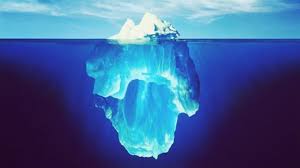 وثيقة
الحيز الأصغر
المعرفة الصريحة
المعرفة الضمنية
الفرد الفريق السياق
الحيز الأكبر
المعرفة الكامنة
الفرد الذات
فجوة المعرفة العمل
ضعف الكفاءة في التطبيق
ضعف الكفاءة في إدارة المعرفة
لماذا هذه الفجوات في الشركات؟
أولا: الأسباب المتعلقة بالشركة
نقص منظورية المعرفة من قبل الشركة
نقص الأشكال التنظيمية
نقص الخبرة في إدارة المعرفة
نقص الحوافز
القبلية التنظيمية الناتجة عن تقسيم العمل الوظيفي
ثانيا: الأسباب المتعلقة بالأفراد
نقص الخبرة الذاتية
الدوافع الضيقة